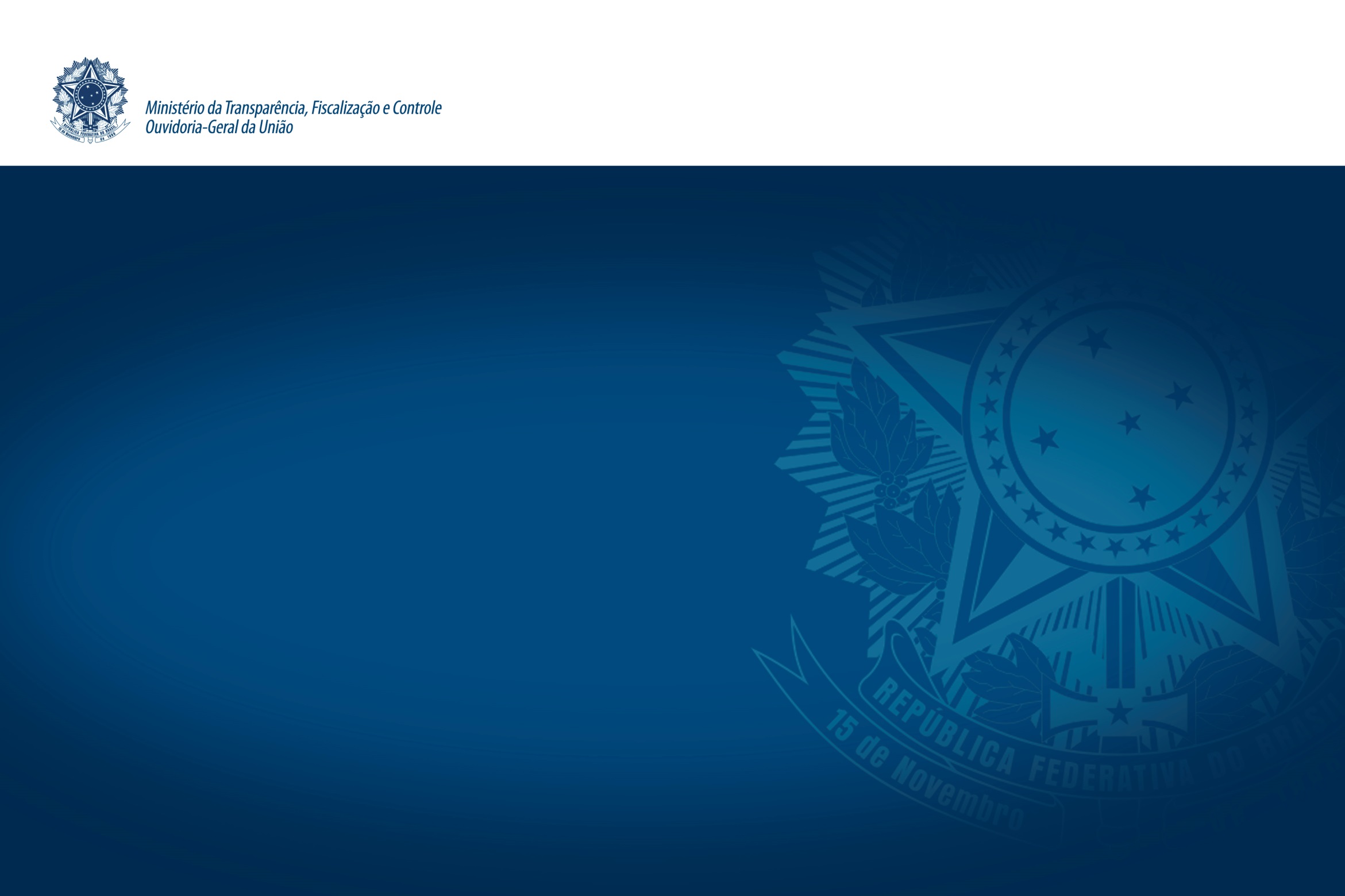 Ouvidoria
Transformando problemas individuais em soluções coletivas
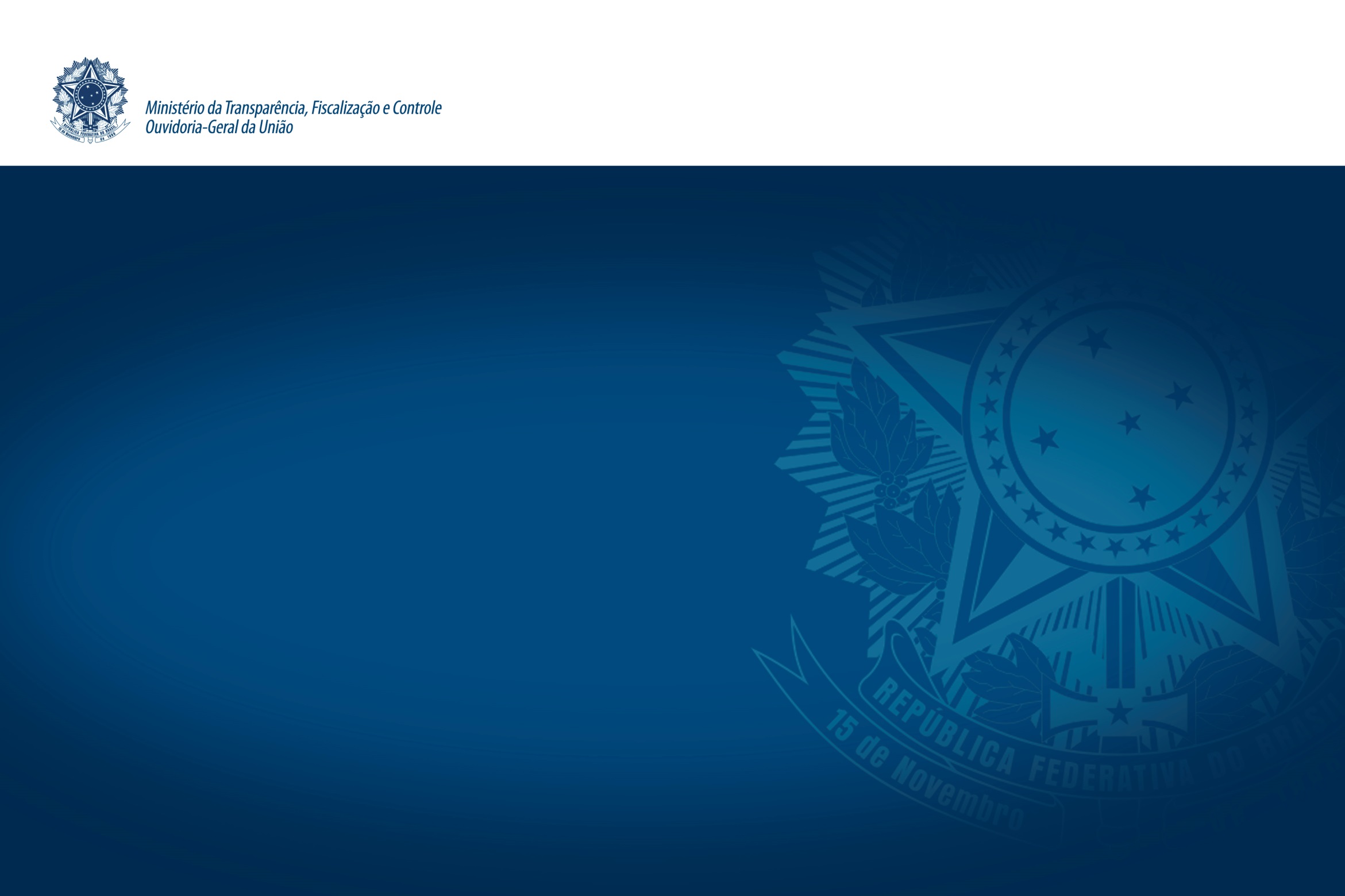 “
ouvidoria pública federal - instância de controle e participação social responsável pelo tratamento das reclamações, solicitações, denúncias, sugestões e elogios relativos às políticas e aos serviços públicos, prestados sob qualquer forma ou regime, com vistas ao aprimoramento da gestão pública;
Decreto 8.243/2014, art. 2º, V
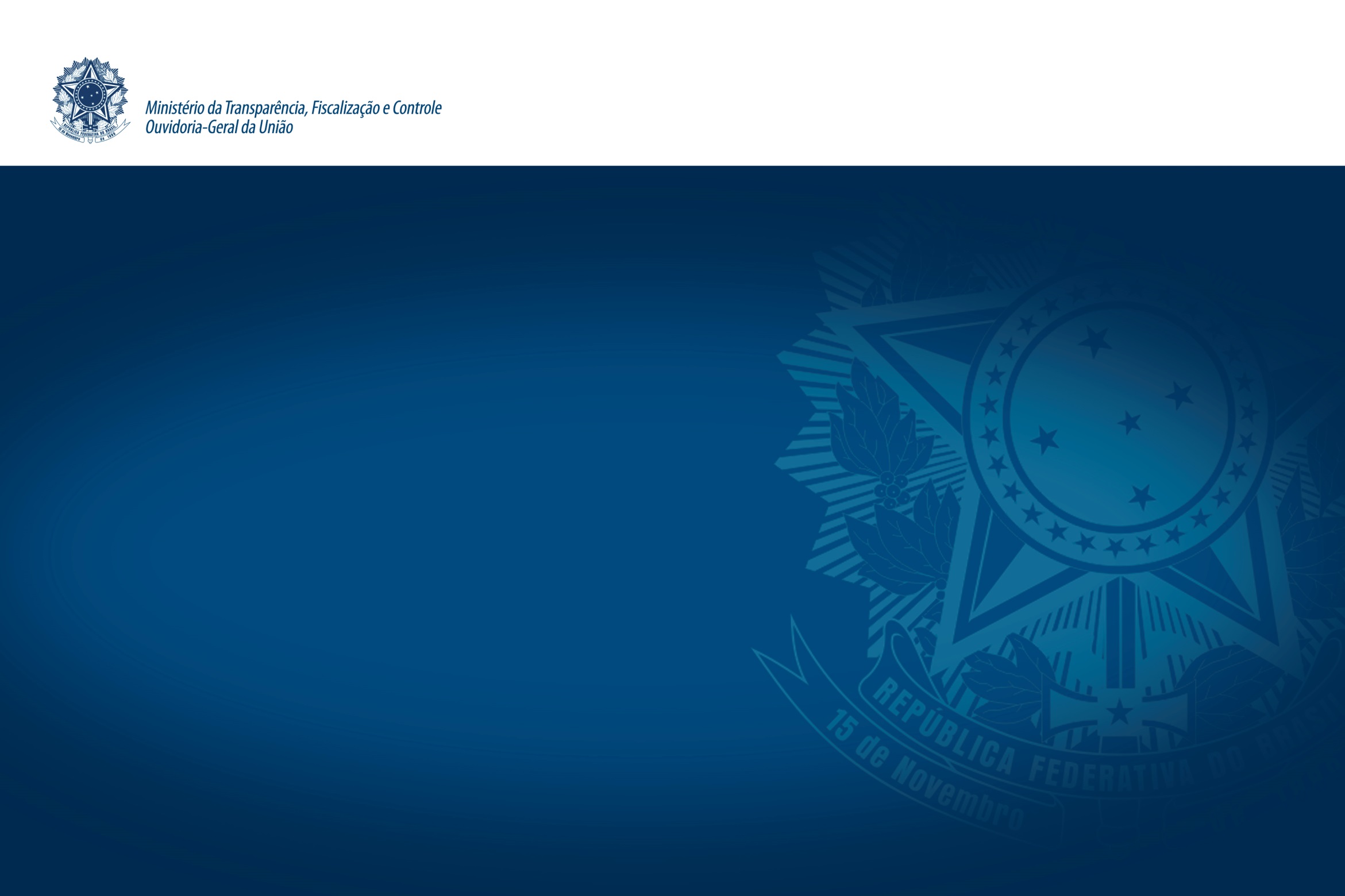 As ouvidorias terão como atribuições precípuas...

Receber, analisar e encaminhar às autoridades competentes as manifestações, acompanhando o tratamento e a efetiva conclusão das manifestações de usuário perante o órgão ou entidade a que se vincula.
Lei nº 13.460/2017, art. 13, VI
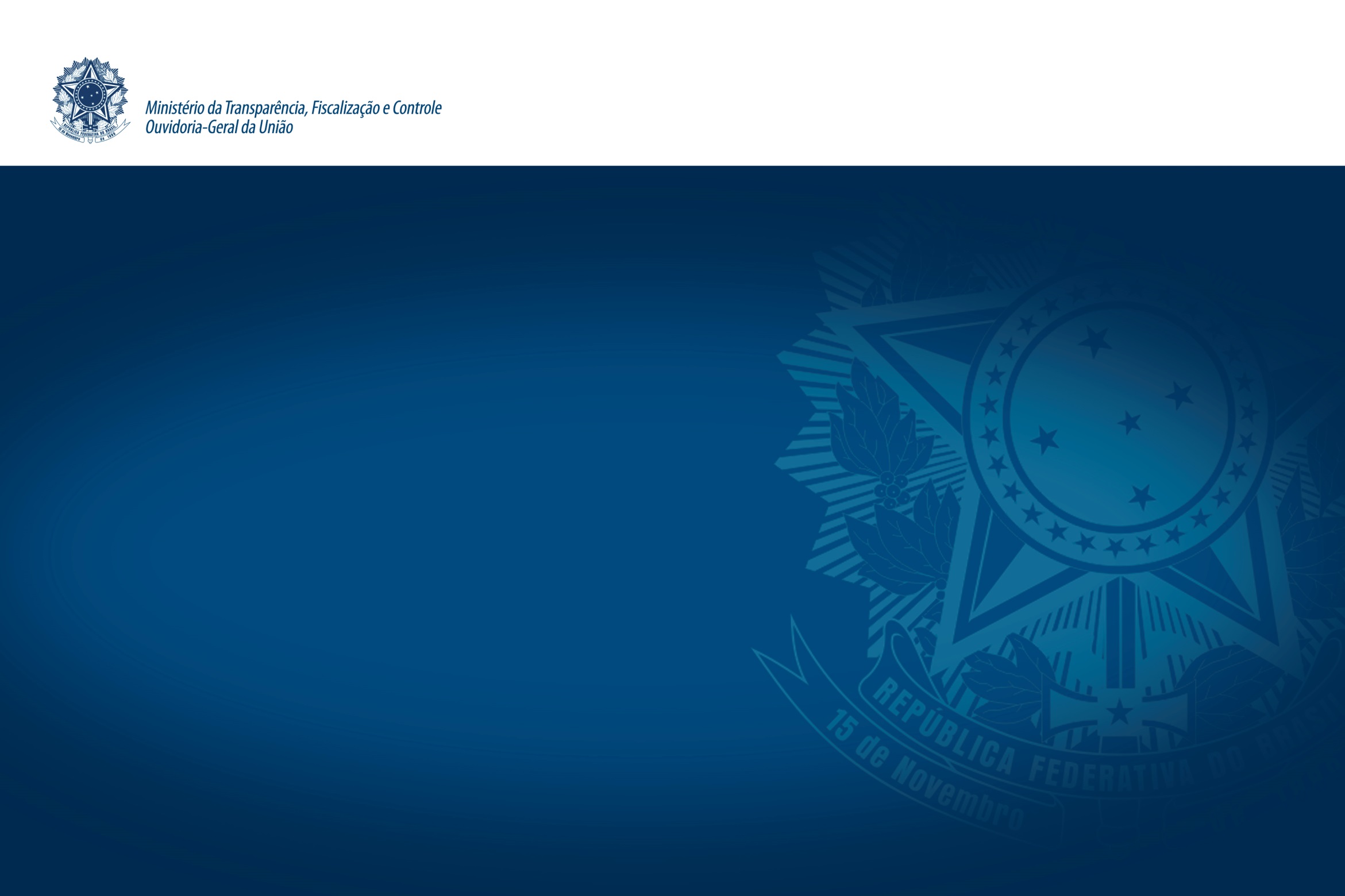 Os canais de ouvidoria e as pesquisas de satisfação, objetivam assegurar a efetiva participação dos usuários dos serviços públicos na avaliação e identificar lacunas e deficiências na prestação dos serviços.
Decreto 9.094/2017, art. 20, § 1º
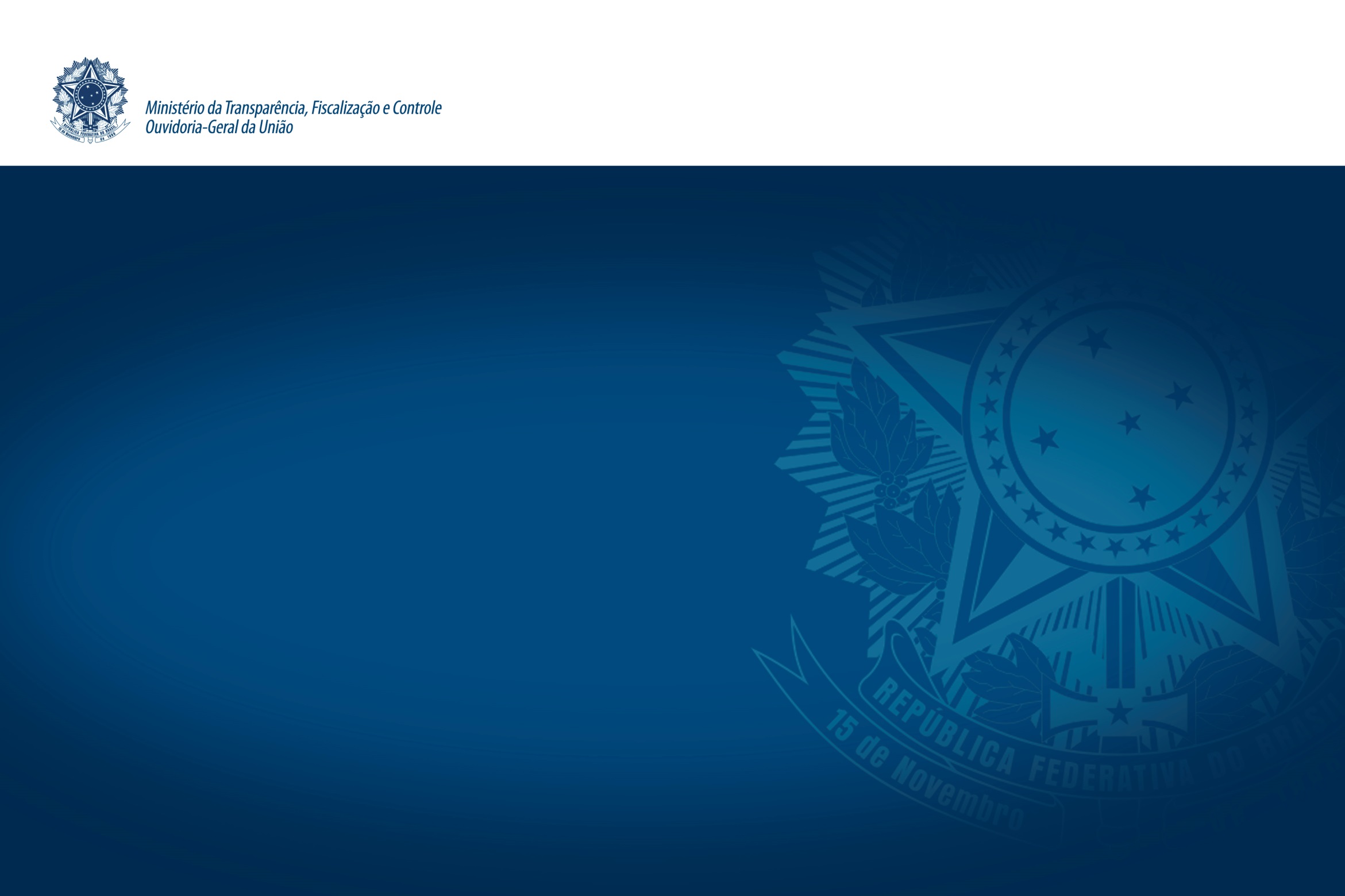 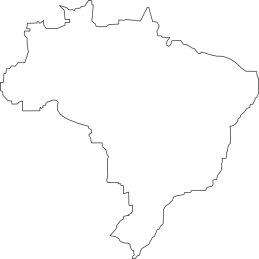 Mecanismo de participação social perene, não discriminatório, multitemático e nacionalmente capilarizado.
313
Ouvidorias federais
milhares
de Ouvidorias estaduais e municipais
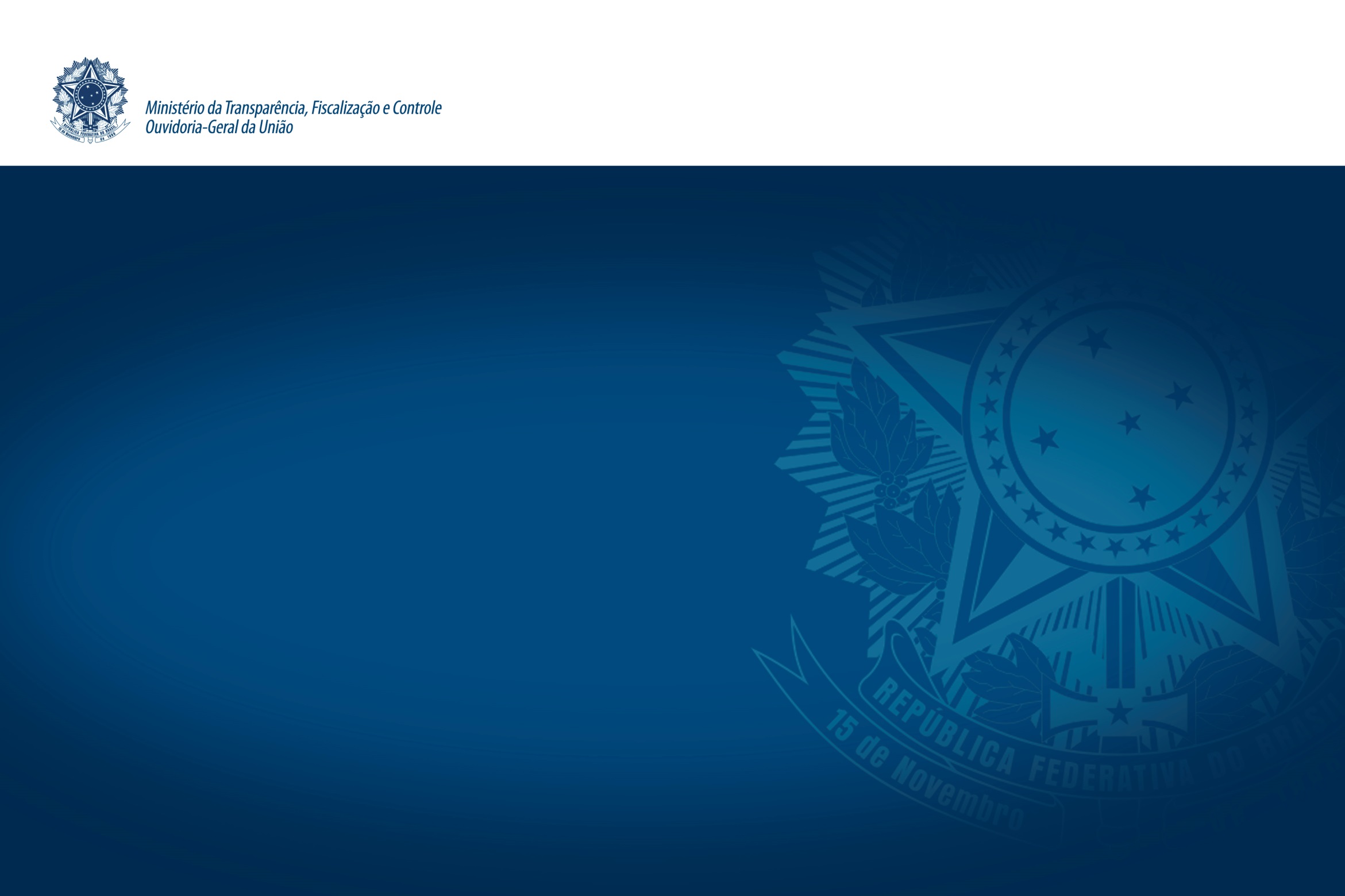 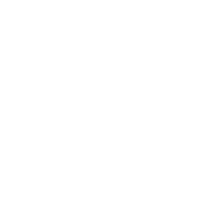 Em 2015 estimou-se o recebimento de
+ de 4,2 milhões 
de manifestações pelas ouvidorias federais
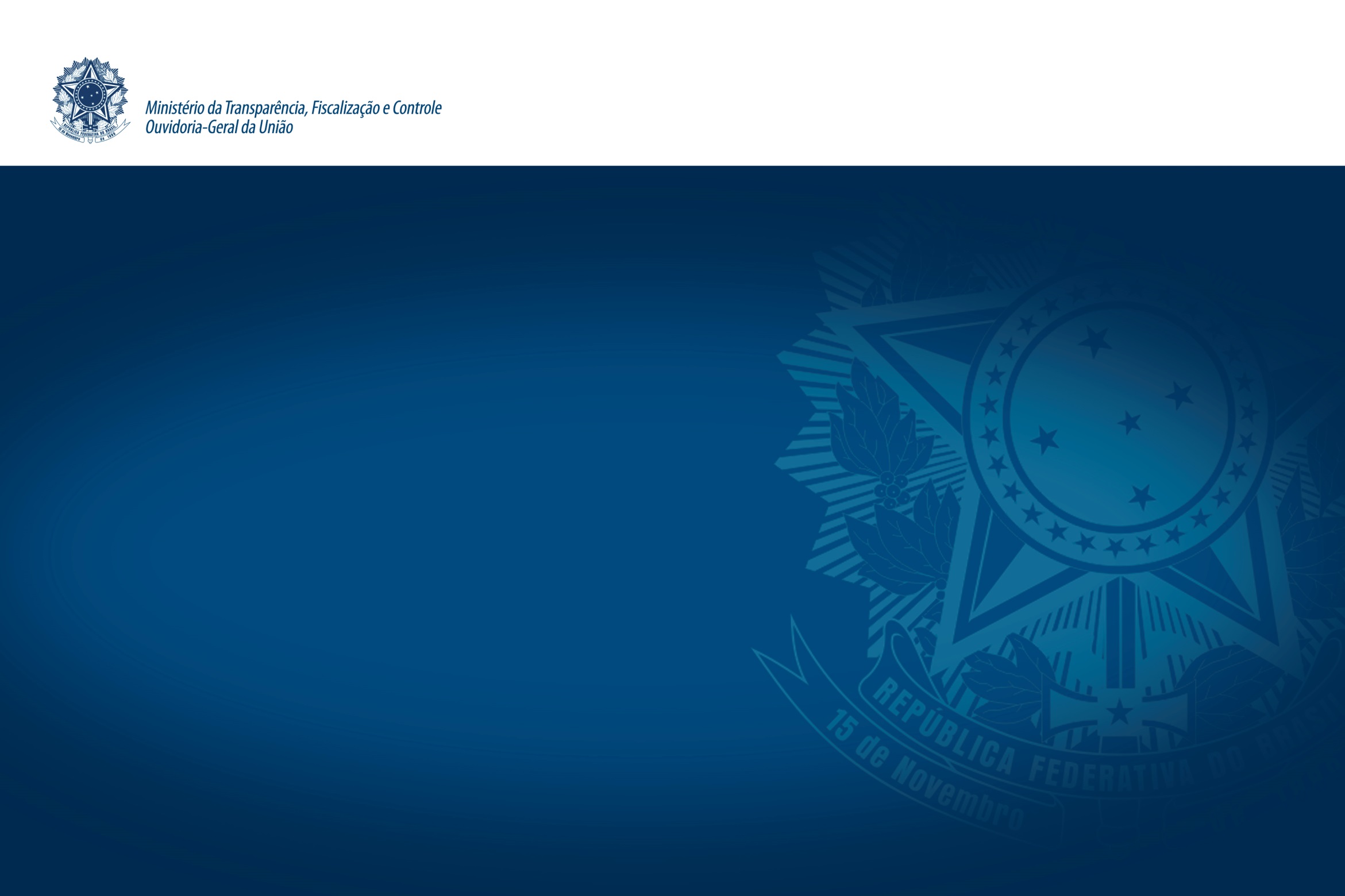 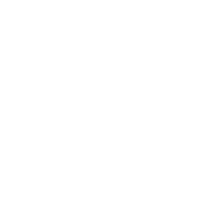 Se este número seguir o mesmo ritmo de crescimento experimentado pela CGU no período, teríamos o seguinte cenário:
9,6 milhões
6,2 milhões
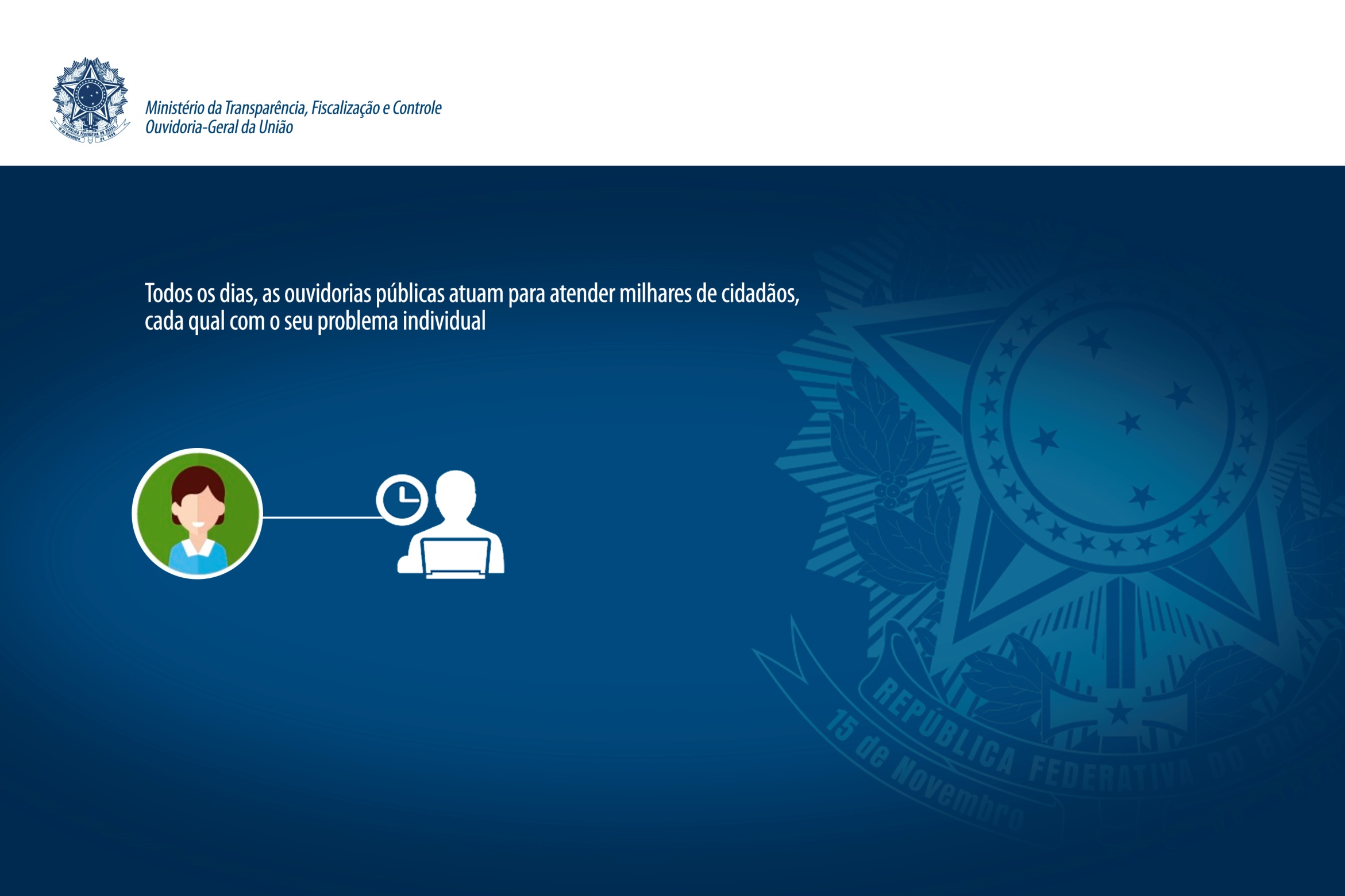 Se, por um lado, a demanda por atendimento só faz aumentar, por outro, a força de trabalho das ouvidorias tende à estabilidade (desde 2014, a OGU, por exemplo, conta com uma força de trabalho entre 68 e 72 pessoas)
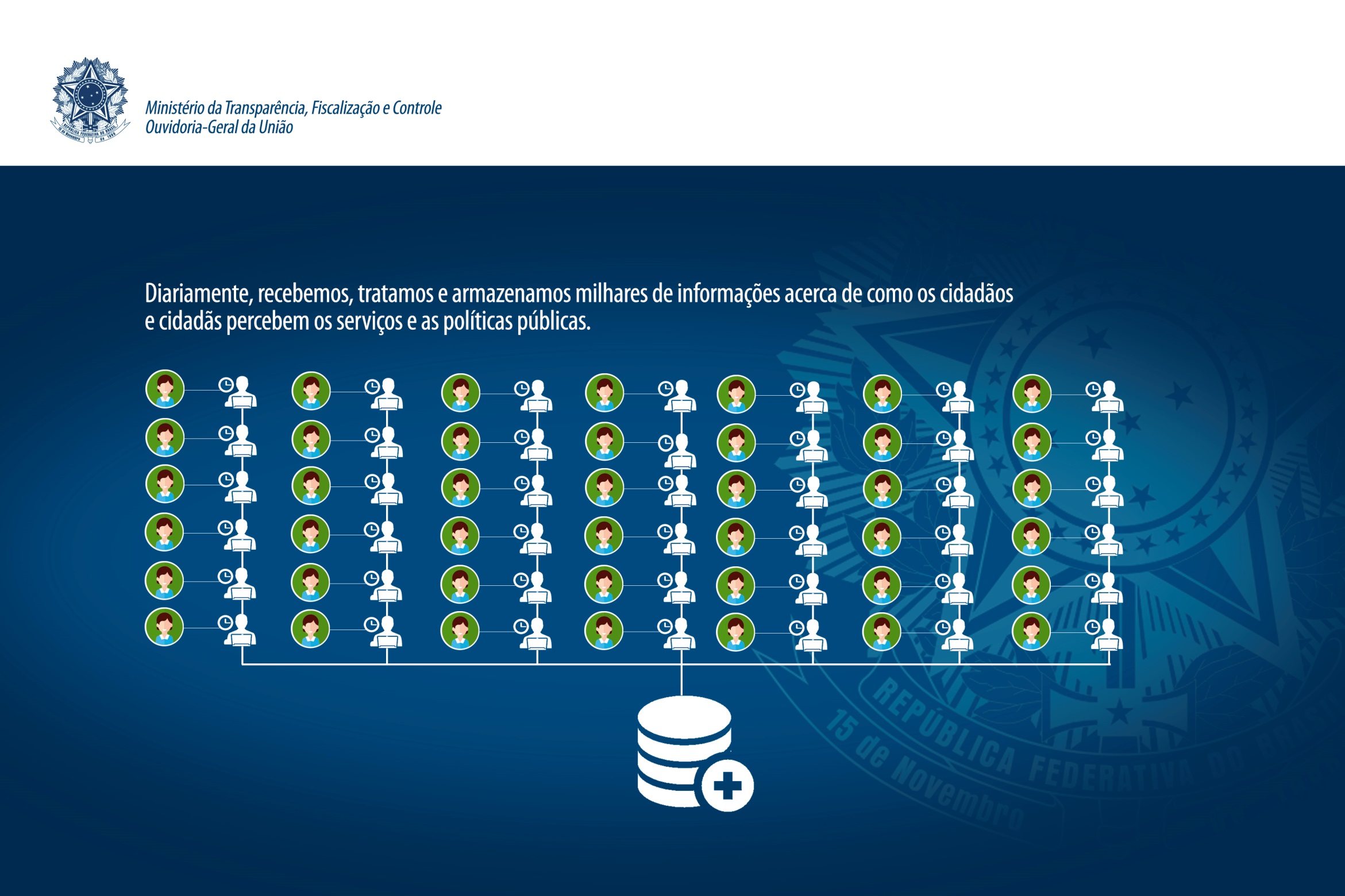 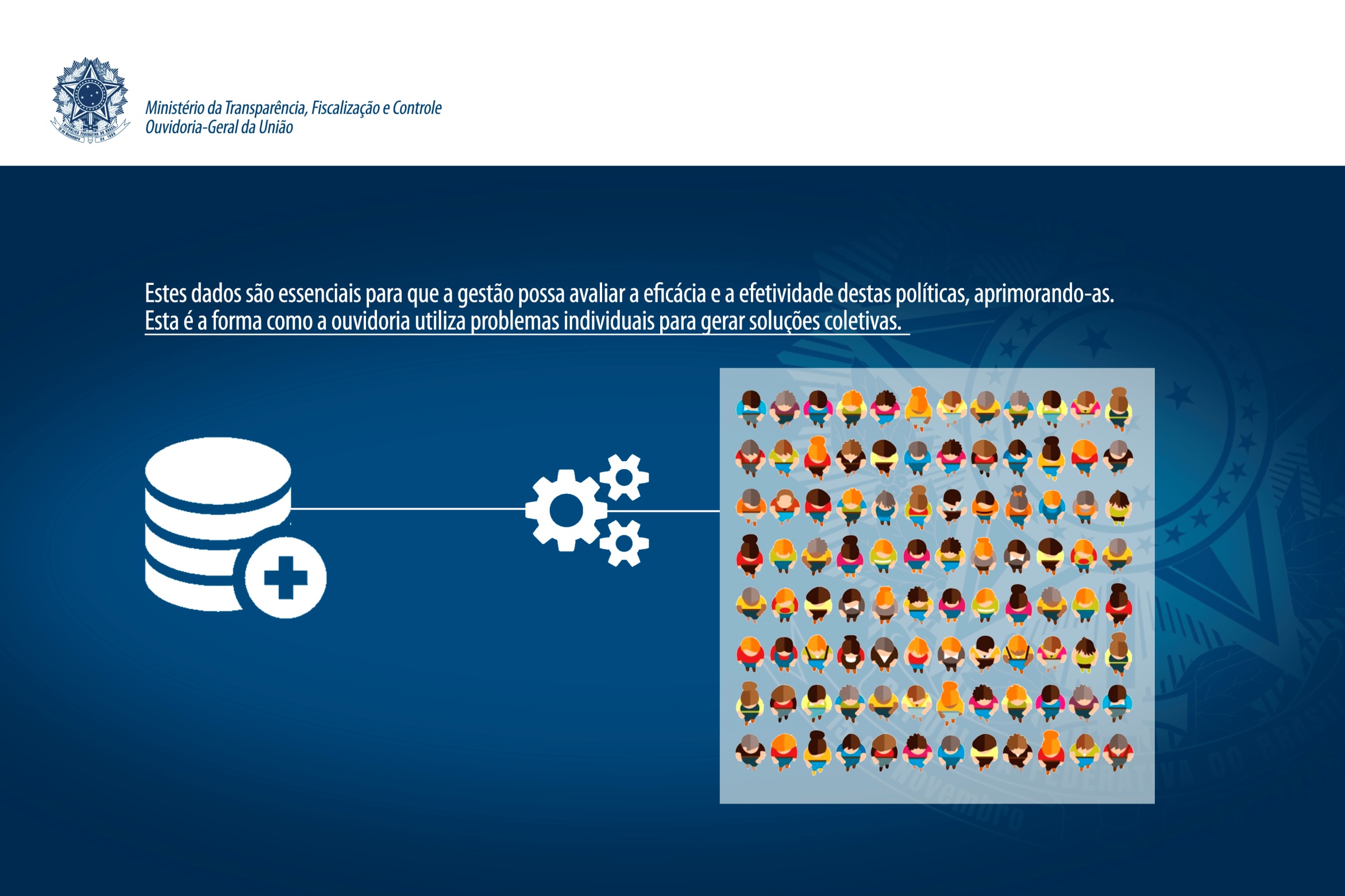 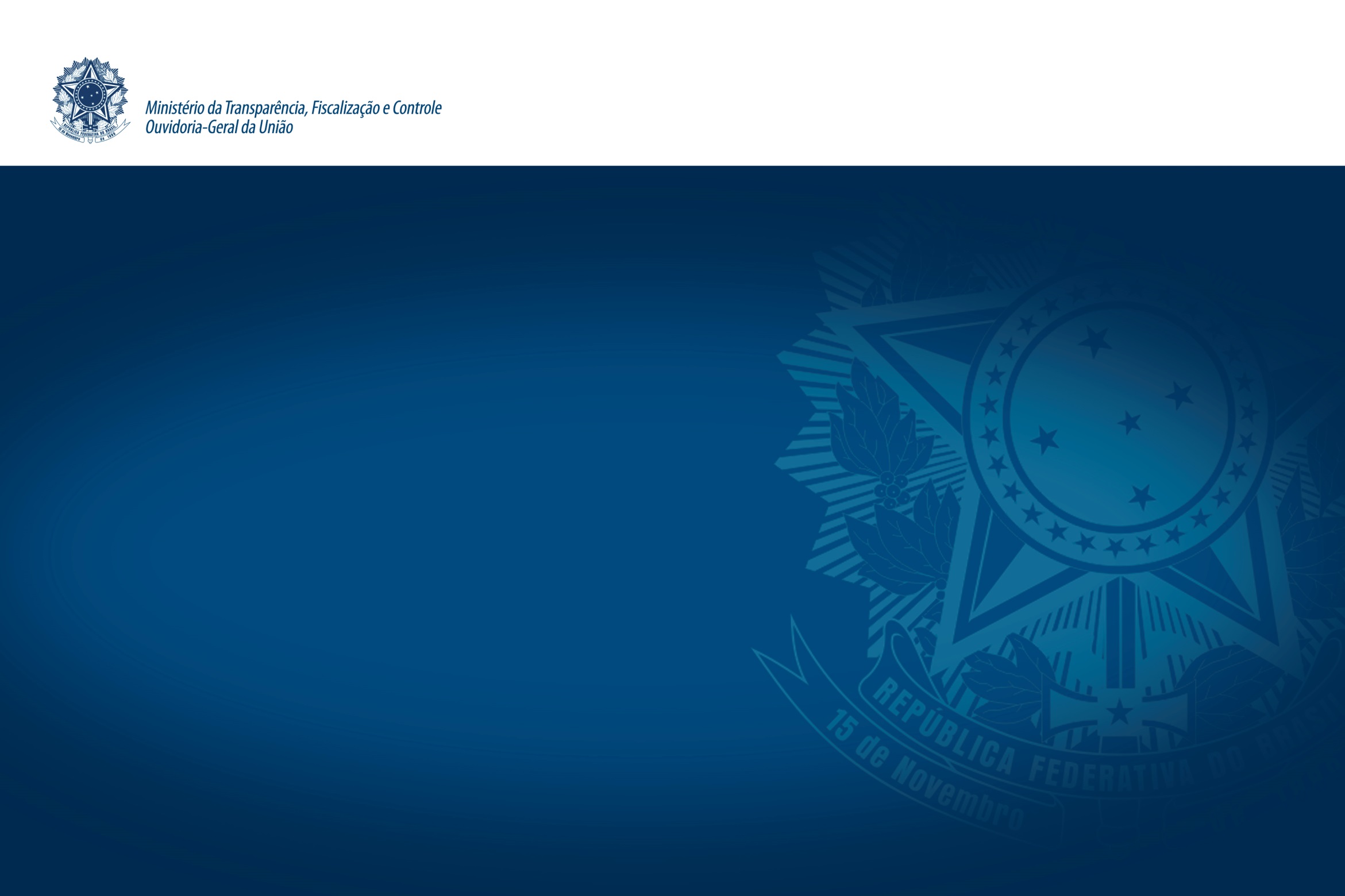 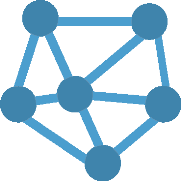 Ouvidoria de dados
PROGRAMA  DE AVALIAÇÃO CIDADÃ DE POLÍTICAS PÚBLICAS - PROCID
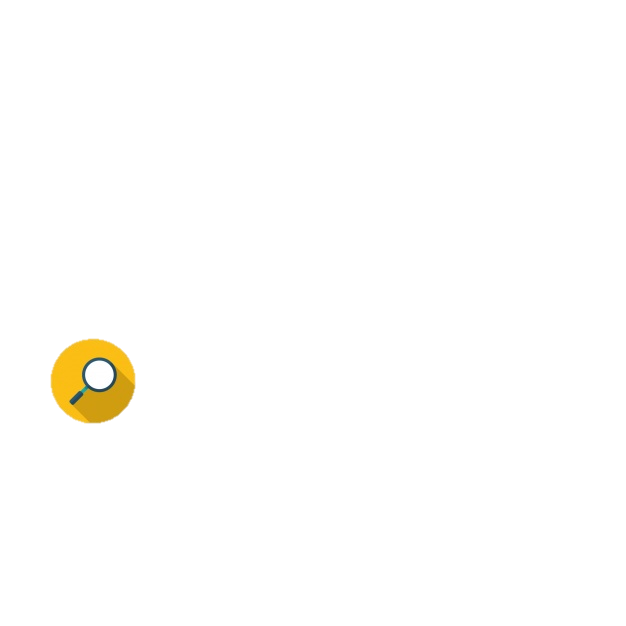 Planejamento de ações de controle
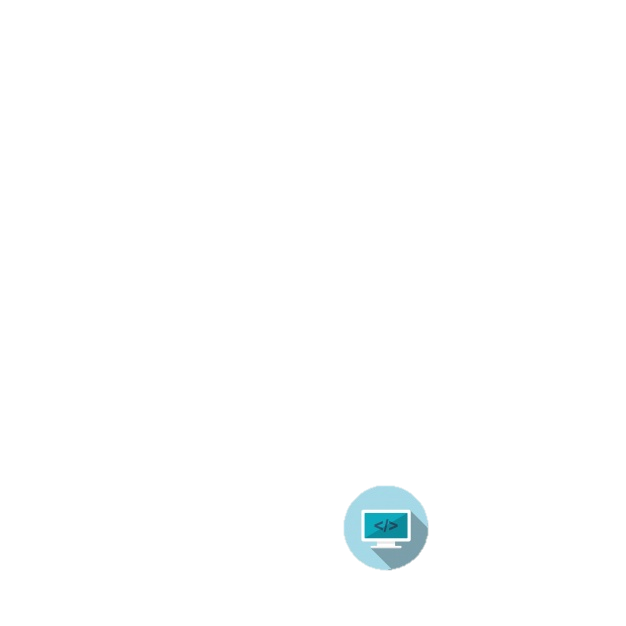 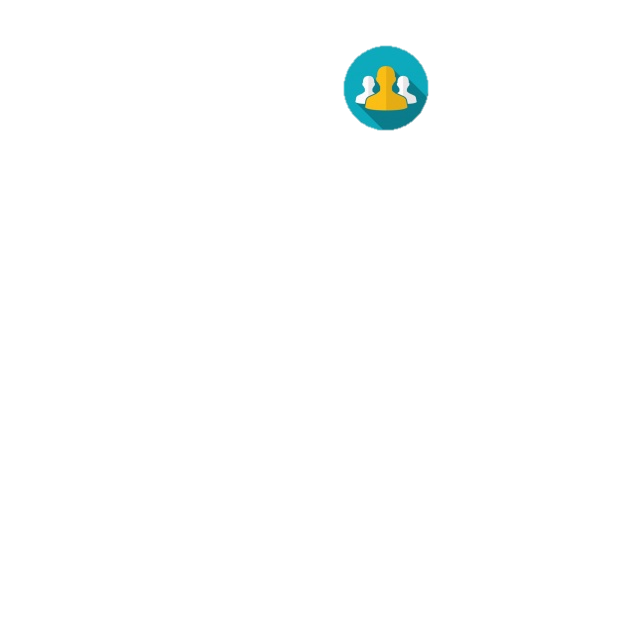 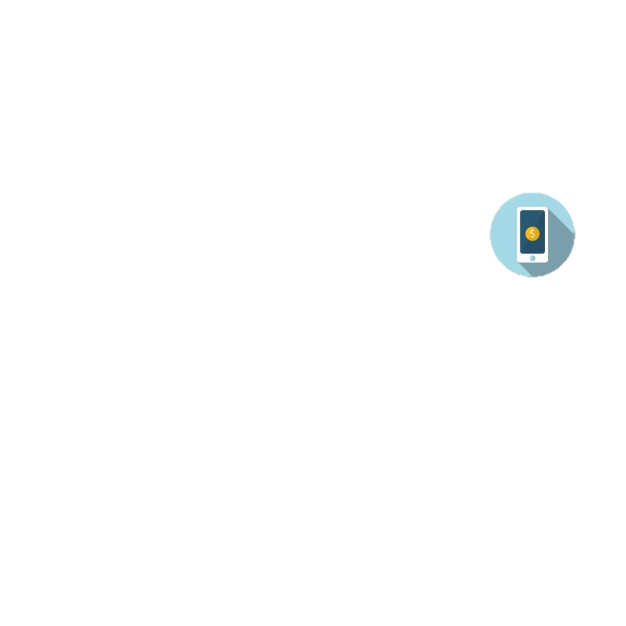 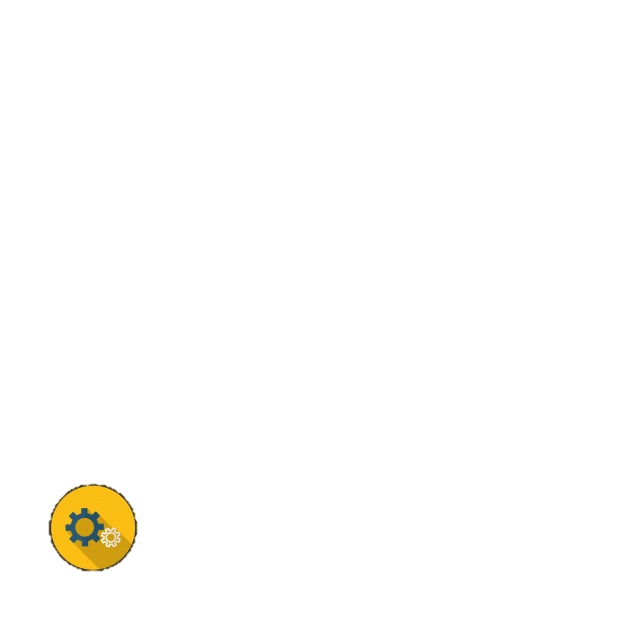 Transparência e controle social
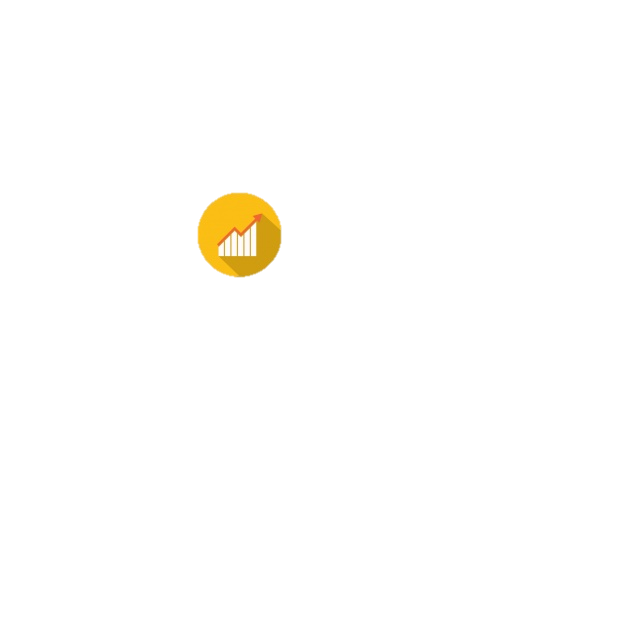 Análise de
Dados
Base de dados de participação social
Produção de relatórios e transparência de dados
Produção de alertas tempestivos aos gestores
Objetivos principais:
-Subsidiar a gestão, no intuito de aperfeiçoar as políticas, programas, serviços e ações do Poder Executivo Federal;
-Subsidiar as ações de fiscalização e correição da CGU e de outros órgãos de controle; e
- Promover a transparência e a participação social – As informações coletadas e as análises sobre as políticas e serviços públicos serão colocadas em transparência ativa.
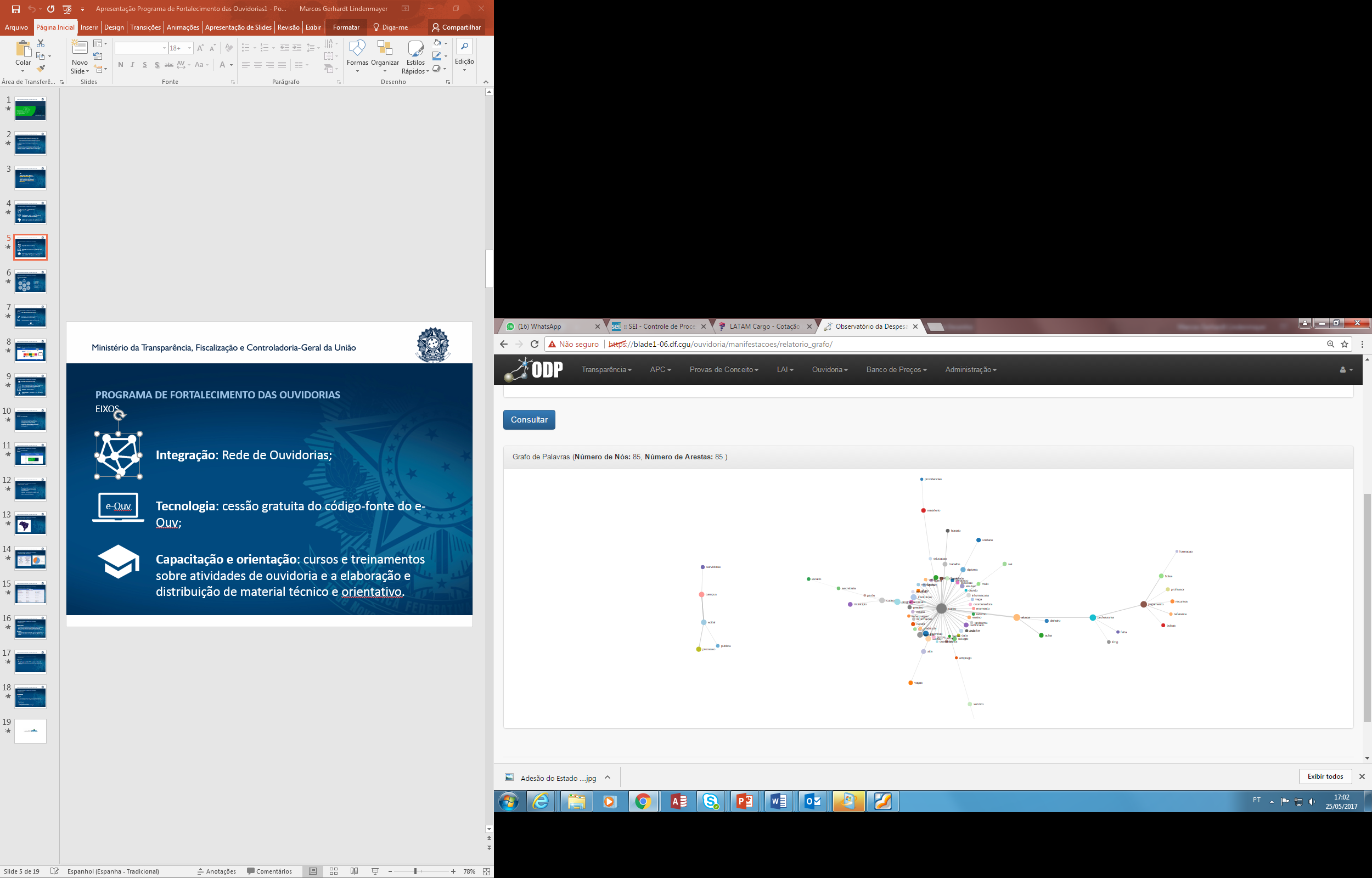 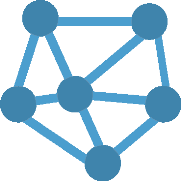 Ouvidoria de dados
O que a sociedade fala sobre o PRONATEC?
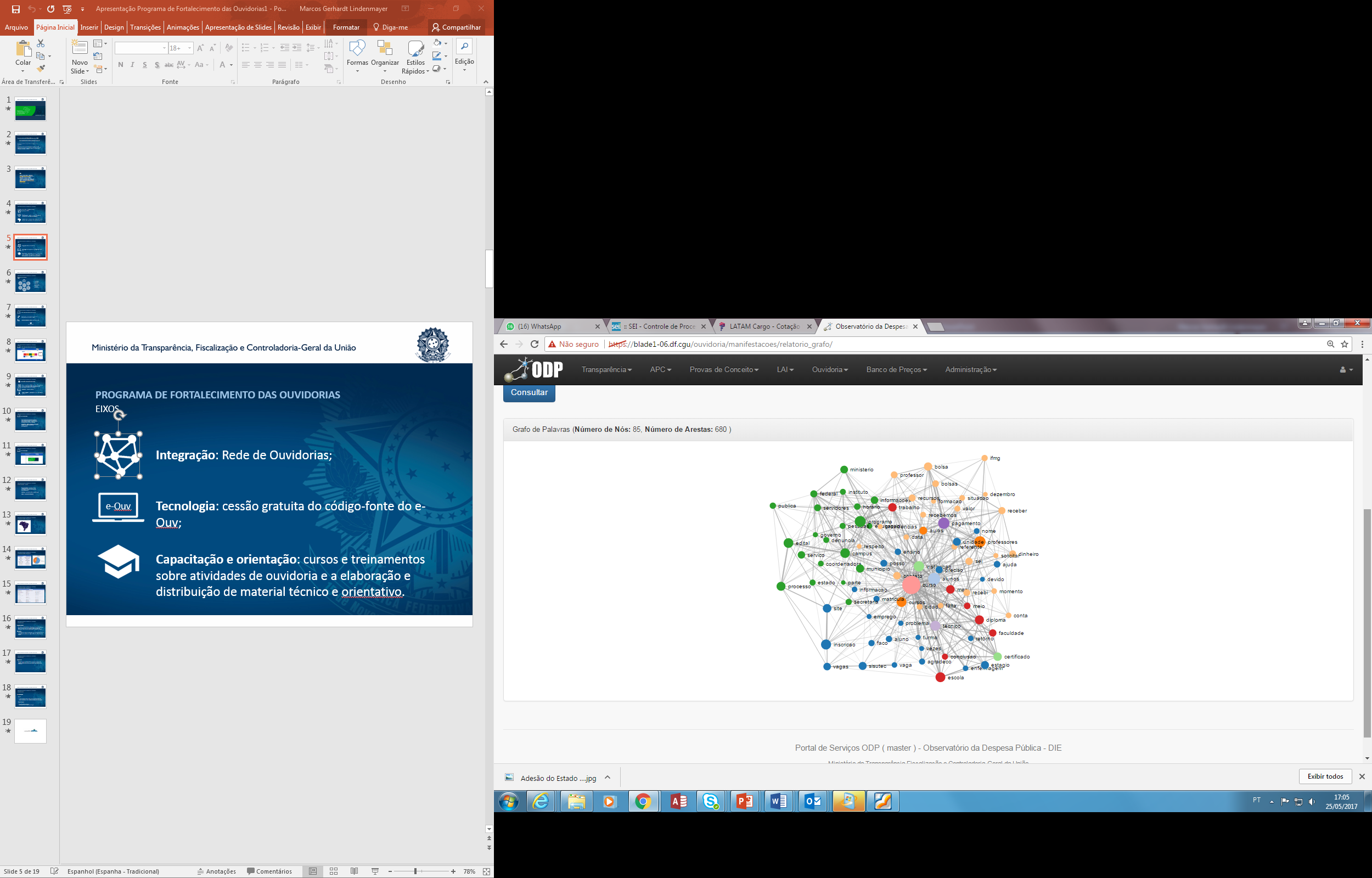 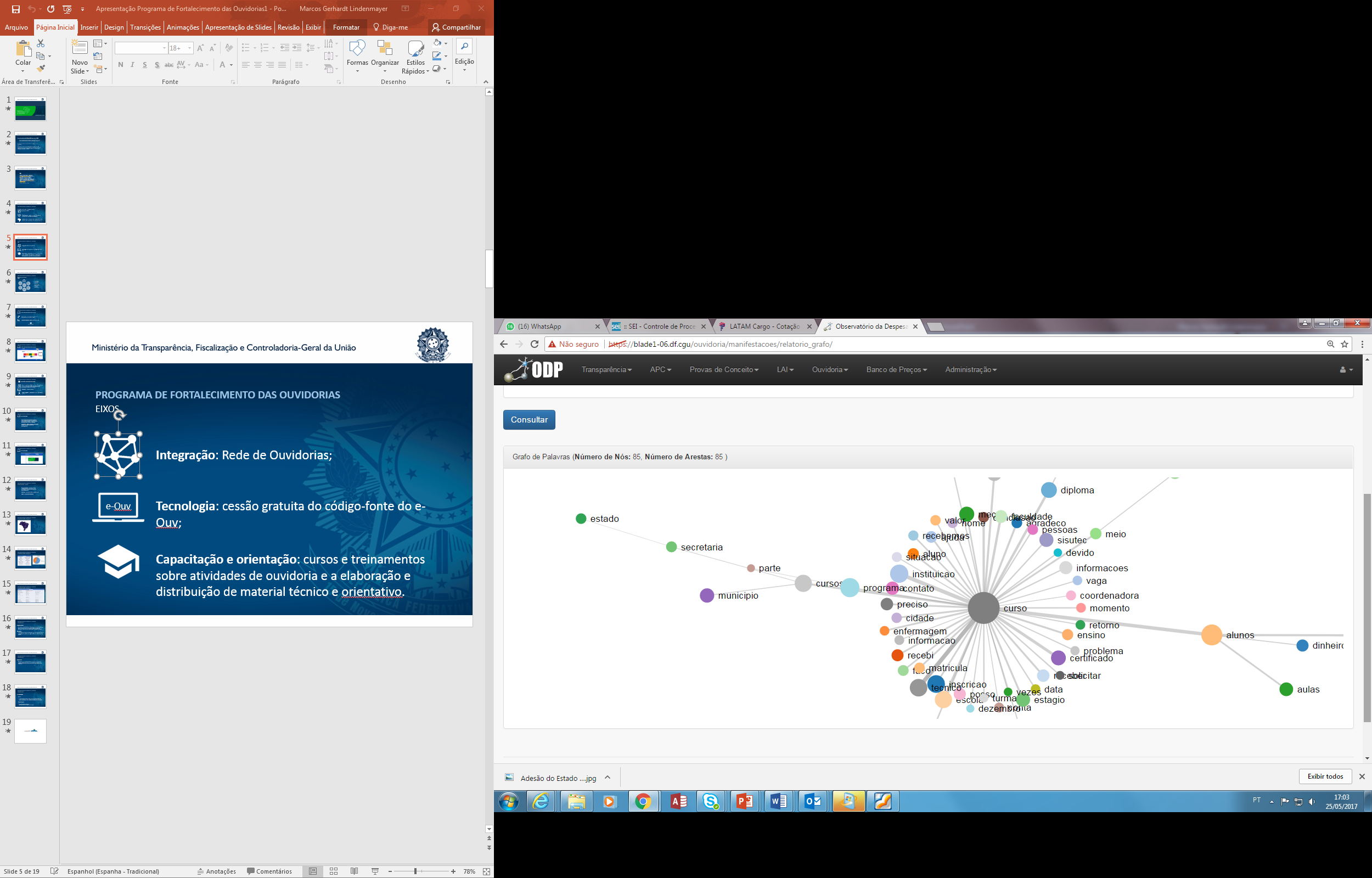 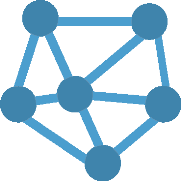 Ouvidoria de dados
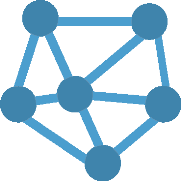 Ouvidoria de dados
O que a sociedade fala sobre o PRONATEC?
O que a sociedade fala sobre o PRONATEC?
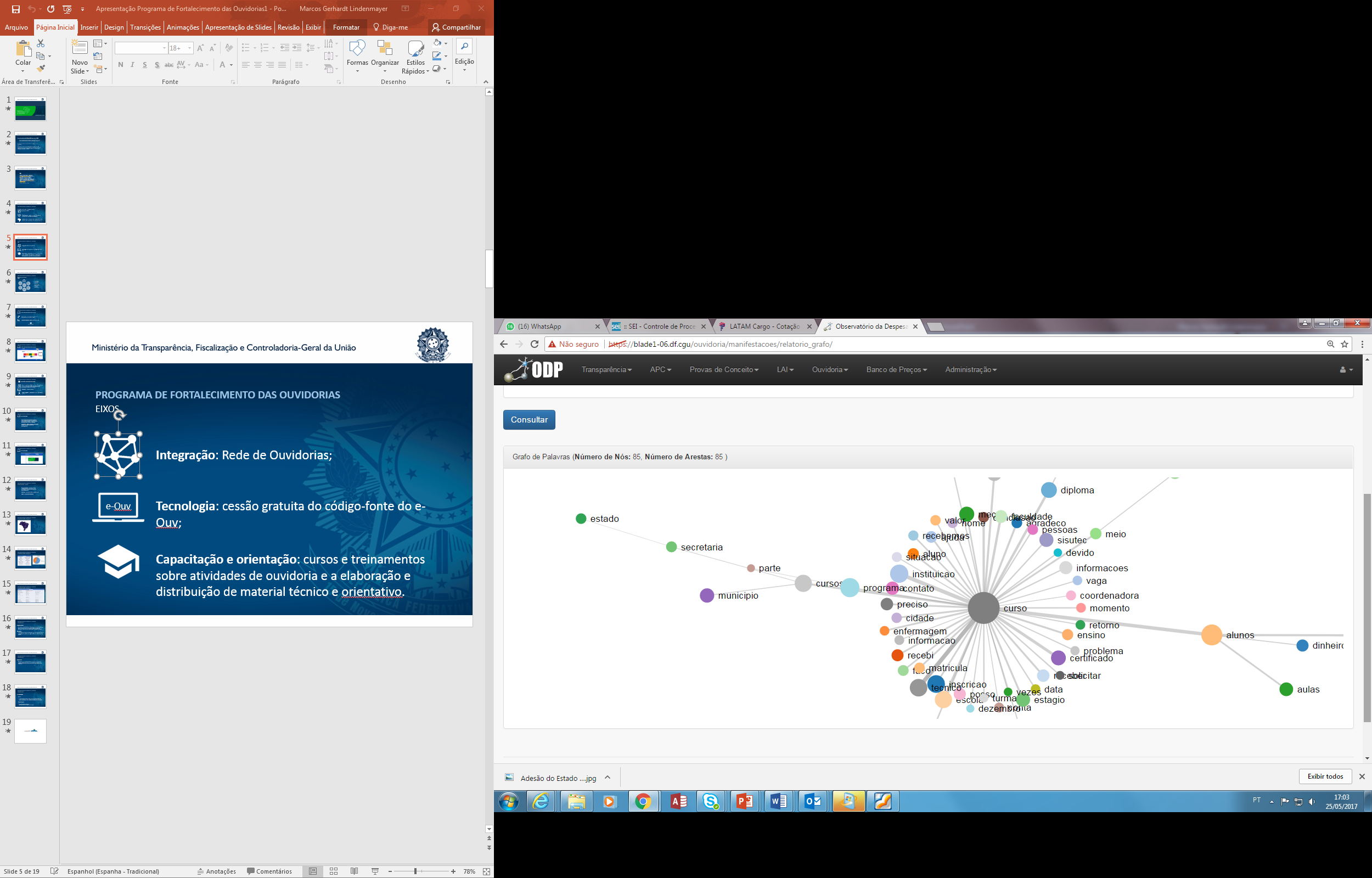 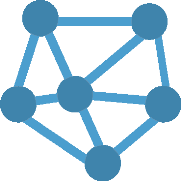 Ouvidoria de dados
E o que foi dito sobre o SISU?
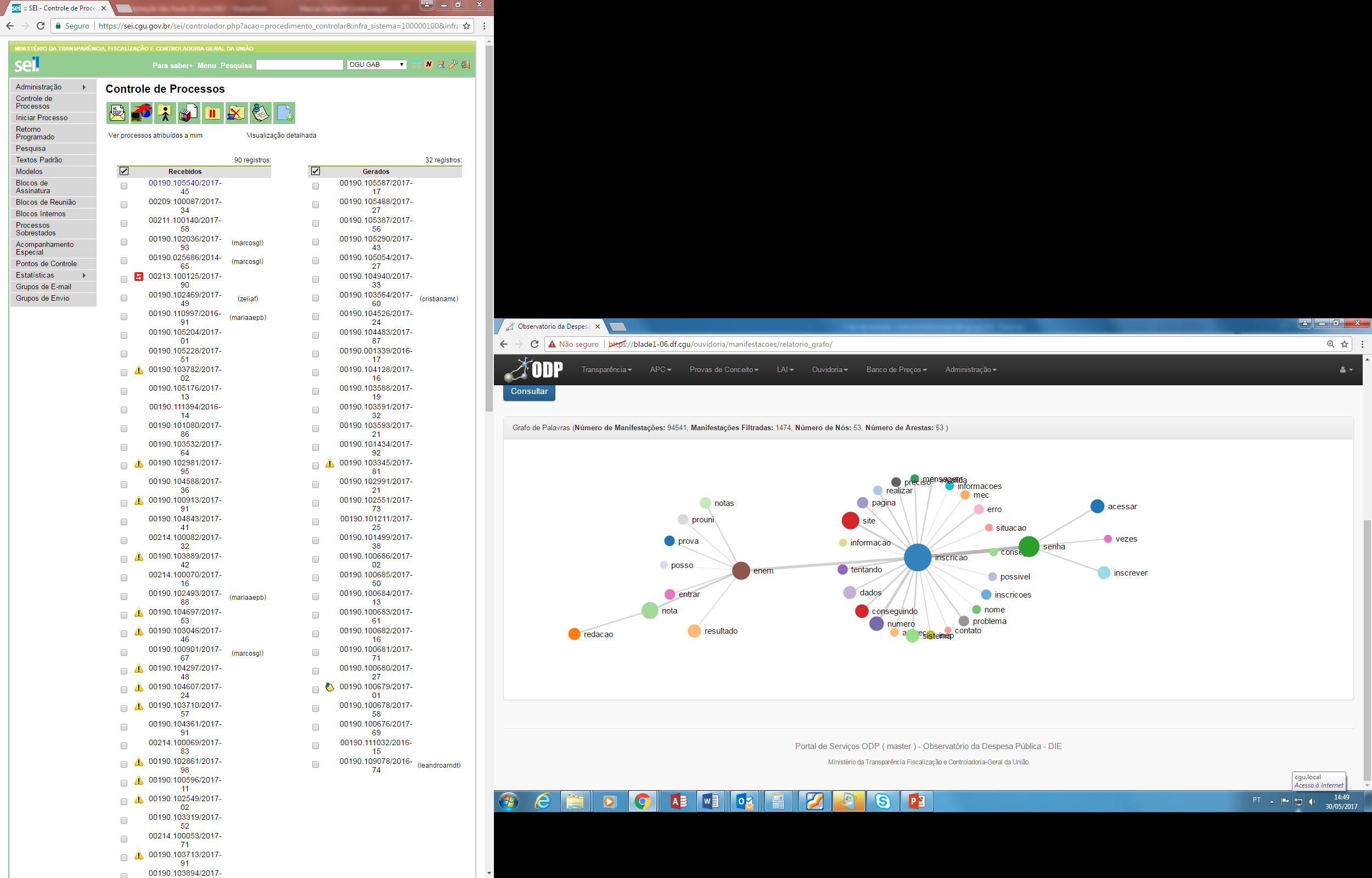 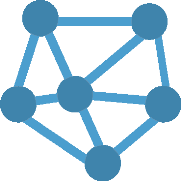 Ouvidoria de dados
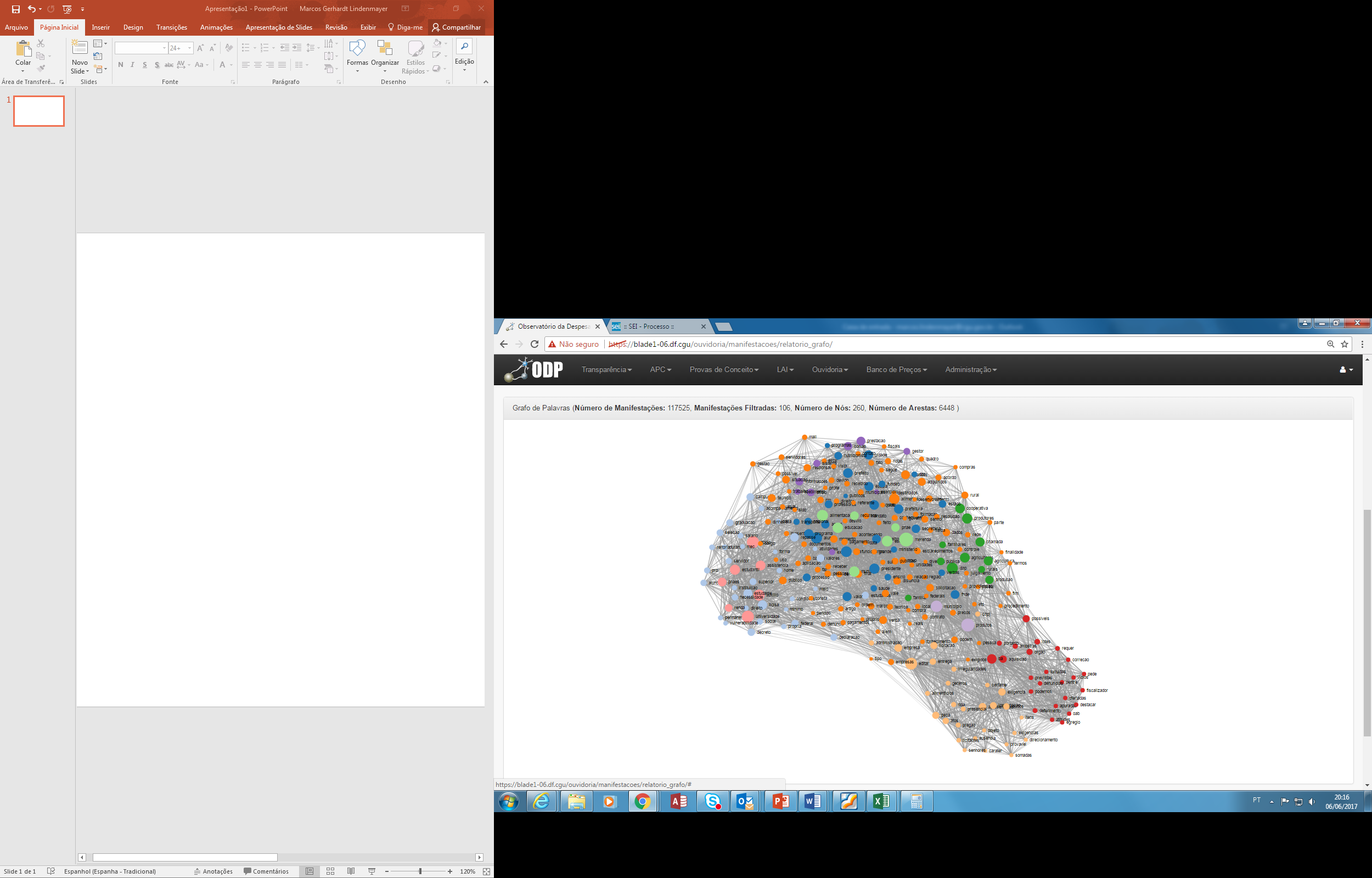 E o que foi dito sobre o PNAE?
PNAE (06/06/2017)
Arestas 90% mais frequentes
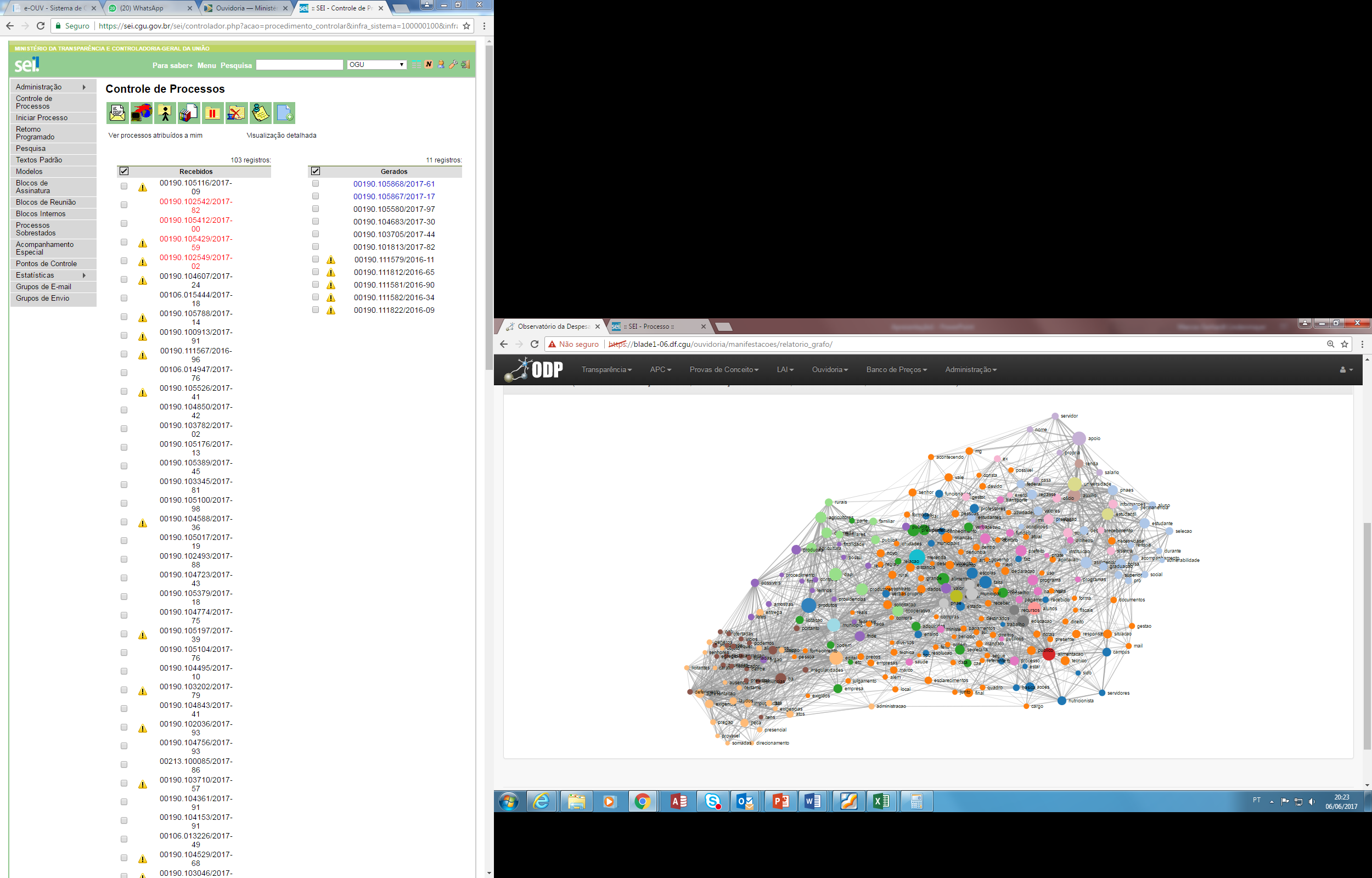 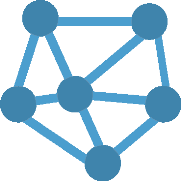 Ouvidoria de dados
E o que foi dito sobre o PNAE?
PNAE (06/06/2017)
Arestas 95% mais frequentes
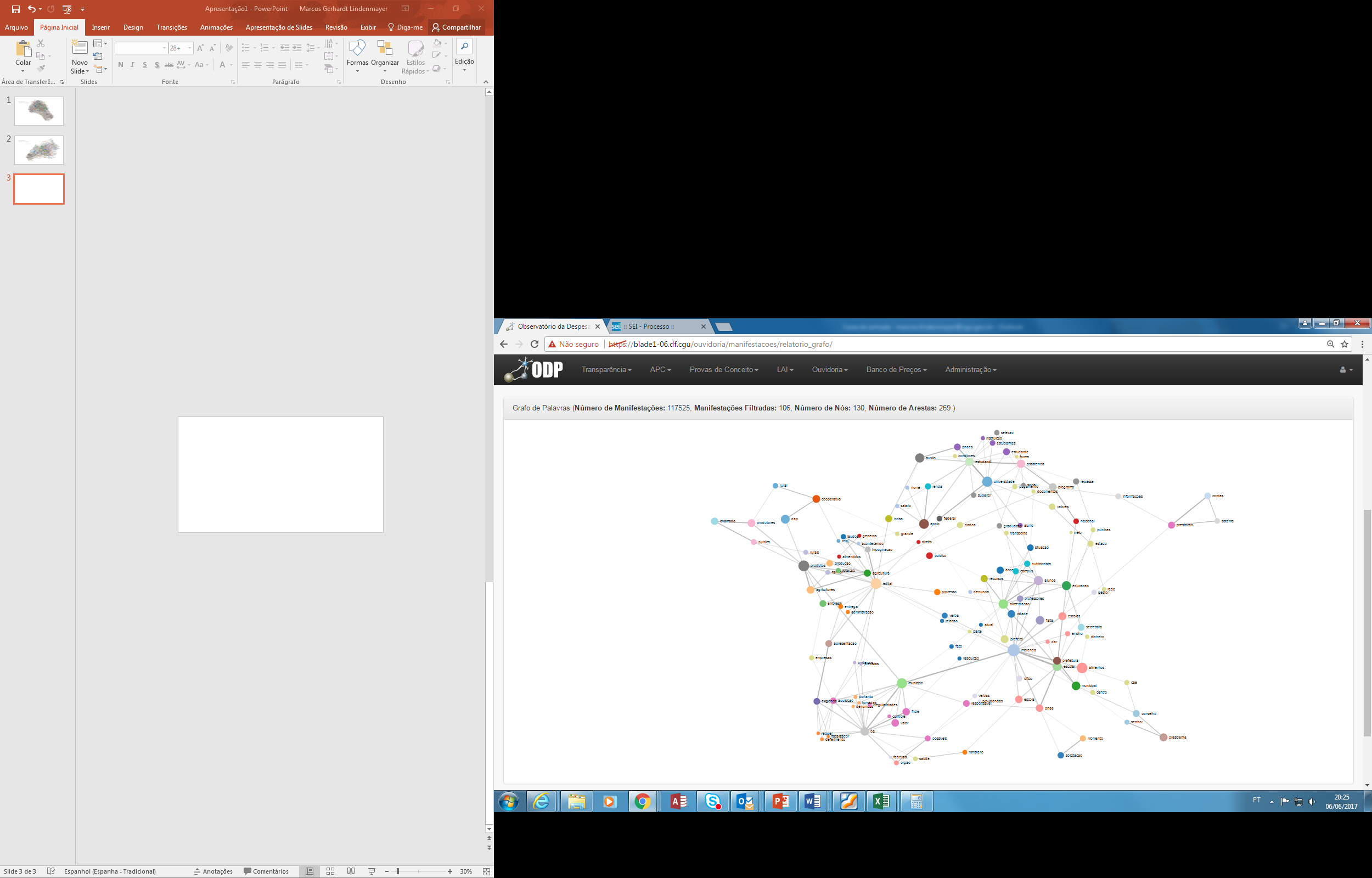 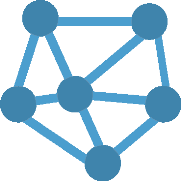 Ouvidoria de dados
E o que foi dito sobre o PNAE?
PNAE (06/06/2017)
Arestas 98% mais frequentes
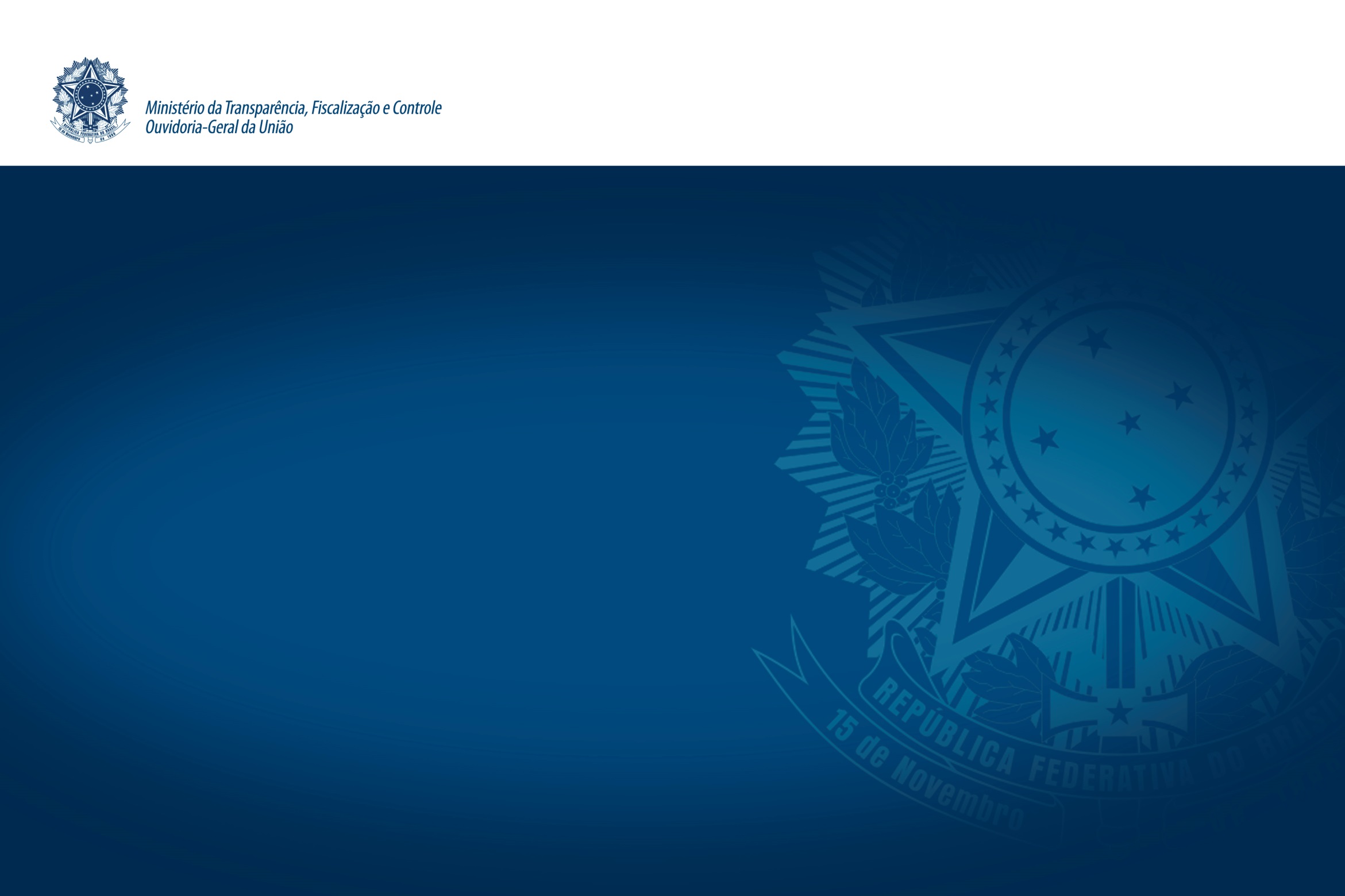 Marlene Alves de Albuquerque
Ouvidora-Geral da União - Adjunta 
Ministério da Transparência  e 
Controladoria-Geral da União

cguouvidor@cgu.gov.br
+55 61 2020 6782
Obrigada